Leveraging Big Data:  Lecture 2
http://www.cohenwang.com/edith/bigdataclass2013
Instructors:
Edith Cohen
Amos Fiat
Haim Kaplan
Tova Milo
Counting Distinct Elements
4,
32,
6,
12,
12,
14,
32,
7,
12,
32,
7,
[Speaker Notes: Important problem:  counting source IPs at Web servers, IP flows at routers, Distinct search queries by search engines]
Distinct Elements: Approximate Counting
4,
32,
6,
12,
12,
14,
32,
7,
12,
32,
7,
[Speaker Notes: Important problem:  counting source IPs at Web servers, IP flows at routers, Distinct search queries by search engines]
Distinct Elements: Approximate Counting
[Speaker Notes: Important problem:  counting source IPs at Web servers, IP flows at routers, Distinct search queries by search engines]
Distinct Elements: Approximate Counting
4,
32,
6,
12,
12,
14,
32,
7,
12,
32,
7,
Size-estimation/Minimum value technique:
[Flajolet-Martin 85, C 94]
Distinct Elements: Approximate Counting
4,
32,
6,
12,
12,
14,
32,
7,
12,
32,
7,
Distinct Elements: Approximate Counting
minimum
[Speaker Notes: Why expectation is 1/n+1 ?  Close to a circle.  Throw  a random point for to cut into a line.  Throw another n points.  Expected gap between any two points is 1/(n+1).

Even before proposing and analyzing estimators, we can guess that this one minimum value carries limited information.  So we can get very limited accuracy on the size estimate.  We can boost this information by keeping k such registers.]
Min-Hash Sketches
Min-Hash Sketches
k-mins,   bottom-k,   k-partition
Why study all 3 variants ?  Different tradeoffs between update cost, accuracy, usage…
Beyond distinct counting:
Min-Hash sketches correspond to sampling schemes of large data sets
Similarity queries between datasets
Selectivity/subset queries
These patterns generally apply as methods to gather increased confidence from a random “projection”/sample.
[Speaker Notes: Further applications: in data summarization, we have control over the scheme we apply.  Good to keep these options in mind.

Say that for some applications we need to maintain meta information on the k elements contributing to the Min-hash sketch.
These k elements can be viewed as a sample of the set.  K-mins are independent samples with replacement.  Bottom-k is order sampling (without replacement sampling).  k-partition is to partition and sample.]
Min-Hash Sketches: Examples
6
4
32
7
12
14
[Speaker Notes: Further applications: in data summarization, we have control over the scheme we apply.  Good to keep these options in mind.

Say that for some applications we need to maintain meta information on the k elements contributing to the Min-hash sketch.
These k elements can be viewed as a sample of the set.  K-mins are independent samples with replacement.  Bottom-k is order sampling (without replacement sampling).  k-partition is to partition and sample.]
Min-Hash Sketches: Example
6
4
32
7
12
14
[Speaker Notes: Further applications: in data summarization, we have control over the scheme we apply.  Good to keep these options in mind.

Say that for some applications we need to maintain meta information on the k elements contributing to the Min-hash sketch.
These k elements can be viewed as a sample of the set.  K-mins are independent samples with replacement.  Bottom-k is order sampling (without replacement sampling).  k-partition is to partition and sample.]
Min-Hash Sketches: k-mins
Min-Hash Sketches: Example
6
4
32
7
12
14
part-hash
value-hash
[Speaker Notes: Further applications: in data summarization, we have control over the scheme we apply.  Good to keep these options in mind.

Say that for some applications we need to maintain meta information on the k elements contributing to the Min-hash sketch.
These k elements can be viewed as a sample of the set.  K-mins are independent samples with replacement.  Bottom-k is order sampling (without replacement sampling).  k-partition is to partition and sample.]
Min-Hash Sketches: k-partition
Min-Hash Sketches: Example
6
4
32
7
12
14
[Speaker Notes: Further applications: in data summarization, we have control over the scheme we apply.  Good to keep these options in mind.

Say that for some applications we need to maintain meta information on the k elements contributing to the Min-hash sketch.
These k elements can be viewed as a sample of the set.  K-mins are independent samples with replacement.  Bottom-k is order sampling (without replacement sampling).  k-partition is to partition and sample.]
Min-Hash Sketches: bottom-k
Min-Hash Sketches: Number of updates
4,
32,
6,
12,
12,
14,
32,
7,
12,
32,
7,
Update
Prob.
[Speaker Notes: The number of times sketch actually changes is very small comparing to stream size and even the number of distinct elements.
Why we care about bounding updates?  1.  Sometimes changes cost more than testing if they are needed (say, with bottom-k, or with parallel updates).  Later on we will see applications where it makes sense to record the “full history” of changes (that is, be able to obtain the sketch for any prefix of the stream).]
Min-Hash Sketches: Number of updates
Merging Min-Hash Sketches
!! We apply the same set of hash function to all elements/data sets/streams.
Using Min-Hash Sketches
Recap:
We defined Min-Hash Sketches (3 types)
Adding elements, merging Min-Hash sketches
Some properties of these sketches
Next: We put Min-Hash sketches to work
Estimating Distinct Count from a Min-Hash Sketch
Tools from estimation theory
[Speaker Notes: When estimating anything from a sketch we try to use the information we have in the best possible way:  maximize its value.  The sketch is all what could afford to keep or transmit from the original data that we want to query.]
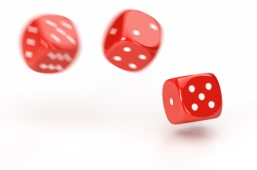 [Speaker Notes: Mention radioactive decay.  For a particular particle, time distribution to decay (memoryless.  Conditioned on it not decaying, distribution is same).  For n particles, first decay is the minimum.
Note that the relations to uniform are monotone   probability u<t   = probability –ln(1-u) < -ln(1-t)]
Estimating Distinct Count from a Min-Hash Sketch: k-mins
[Speaker Notes: Note that the relations to uniform are monotone   probability u<t   = probability –ln(1-u) < -ln(1-t)]
Estimating Distinct Count from a Min-Hash Sketch: k-mins
Estimating Distinct Count from a Min-Hash Sketch: k-mins
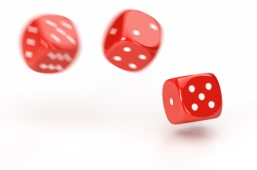 Chebyshev’s Inequality
Using Chebyshev’s Inequality
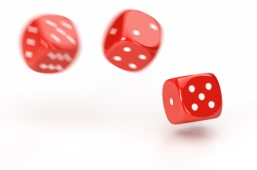 Maximum Likelihood Estimation
Properties:
Principled way of deriving estimators
Converges in probability to true value (with enough i.i.d samples)… but generally biased
(Asymptotically!) optimal – minimizes MSE (mean square error) – meets Cramér-Rao lower bound
[Speaker Notes: “Niruut Maximalit” 
Likelihood and density are the same function but we think of them differently.  Fixed parameter and distribution over y versus fixed y and distribution over the parameter theta.]
Estimating Distinct Count from a Min-Hash Sketch: k-mins MLE
We get the same estimator, depends only on the sum!
We want to get the most value (best estimate) from the information we have (the sketch). 
What combinations should we consider ?
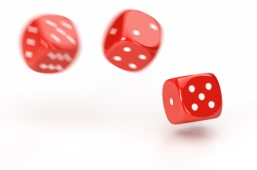 Sufficient Statistic
[Speaker Notes: What does estimation theory tells us about sufficient statistic ?]
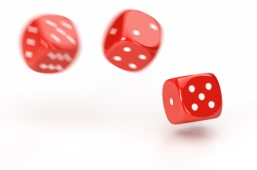 Sufficient Statistic
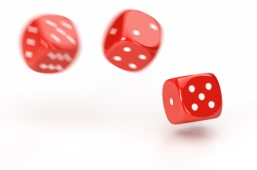 Sufficient Statistic
[Speaker Notes: The relation between densities (probabilities) for diffferent vectors y z is the ratio of c(y)/c(z)]
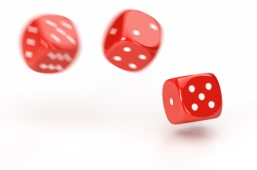 Rao-Blackwell Theorem
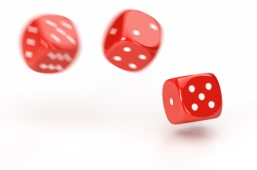 Rao-Blackwell Theorem
(2,2)
(2,1)
(1,3)
(3,2)
(3,0)
(4,0)
(1,2)
(1,4)
(3,1)
[Speaker Notes: Rao-Blackwellization:  a way to get a better estimator]
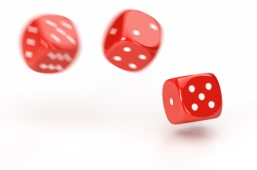 Rao-Blackwell Theorem
Sufficient statistic:
(2,2)
(2,1)
(1,3)
(3,2)
(3,0)
(4,0)
(1,2)
(1,4)
(3,1)
[Speaker Notes: Rao-Blackwellization:  a way to get a better estimator]
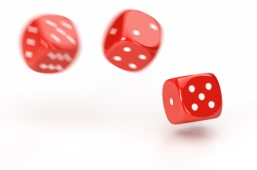 Rao-Blackwell Theorem
Sufficient statistic:
(2,2)
(2,1)
(1,3)
(3,2)
(3,0)
(4,0)
(1,2)
(1,4)
(3,1)
[Speaker Notes: Rao-Blackwellization:  a way to get a better estimator]
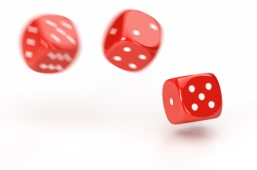 Rao-Blackwell Theorem
Sufficient statistic:
(2,2)
(2,1)
(1,3)
(3,2)
(3,0)
(4,0)
(1,2)
(1,4)
(3,1)
[Speaker Notes: Rao-Blackwellization:  a way to get a better estimator]
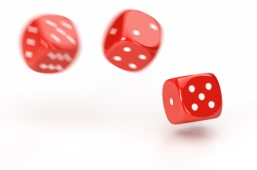 Rao-Blackwell Theorem
1
(2,2)
(2,1)
(1,3)
3
2
(3,2)
2
(3,0)
0
0
(4,0)
2
(1,2)
1
(1,4)
(3,1)
4
[Speaker Notes: Rao-Blackwellization:  a way to get a better estimator]
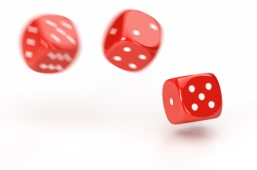 Rao-Blackwell Theorem
1
(2,2)
(2,1)
(1,3)
3
2
1
1.5
(3,2)
2
(3,0)
0
0
(4,0)
2
(1,2)
3
1
(1,4)
(3,1)
4
[Speaker Notes: Rao-Blackwellization:  a way to get a better estimator]
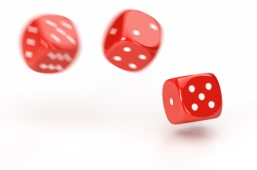 Rao-Blackwell Theorem
[Speaker Notes: Rao-Blackwellization:  a way to get a better estimator]
Why does the MSE decrease?
Why does the MSE decrease?
Estimating Distinct Count from a Min-Hash Sketch: k-mins MLE
[Speaker Notes: We now look at the bias of this estimator.  To do that, it convenient to work with the distribution of the sum (one vaiable)]
Estimating Distinct Count from a Min-Hash Sketch: k-mins
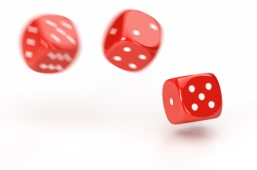 Cramér-Rao lower bound (CRLB)
Are we using the information in the sketch in the best possible way ?
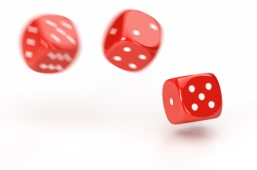 Cramér-Rao lower bound (CRLB)
Estimating Distinct Count from a Min-Hash Sketch: k-mins
Estimating Distinct Count from a Min-Hash Sketch: Bottom-k
What is the relation with k-mins sketches?
[Speaker Notes: Show on board:  to condition on > y_i,  divide density by probabilty of being > y_i]
Bottom-k versus k-mins sketches
Bottom-k sketches carry strictly more information than k-mins sketches!
[Speaker Notes: Show on board:  to condition on > y_i,  divide density by probabilty of being > y_i]
Estimating Distinct Count from a Min-Hash Sketch: Bottom-k
Does not depend on n
Depends on n
What does estimation theory tell  us?
Estimating Distinct Count from a Min-Hash Sketch: Bottom-k
What does estimation theory tell  us?
Bottom-k: MLE for Distinct Count
Bottom-k: MLE for Distinct Count
MLE is the solution of:
Need to solve numerically
[Speaker Notes: Recall that y_k here is the exponential incarnation:  transform the uniform minimum u by –ln(1-u)]
Summary: k-mins count estimators
Summary: bottom-k count estimators
Bibliography
See lecture 3
We will continue with Min Hash sketches
Use as random samples
Applications to similarity
Inverse-Probability based distinct count estimators